Partnerships to Grow Broadband
The Start
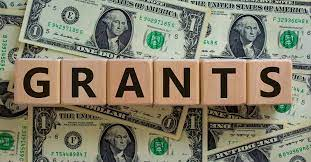 2021 Formation of SLC Broadband Grants
County Planning Grant: Up to $25,000 to assist communities with planning for and securing funds for broadband infrastructure 
Ex:  Feasibility Studies, engineer plans, surveys

County Infrastructure Grant: Up to $400,000 to assist communities with financing broadband infrastructure
Ex: Materials and labor for installation
2
The Partnership
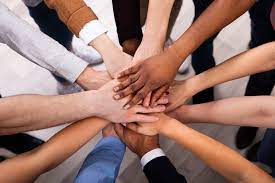 The Broadband Roadshow 


Meet with communities to educate and guide them through the process
Match maker with service providers. Ultimate goal of service providers applying for Border-to-Border funding to build infrastructure.
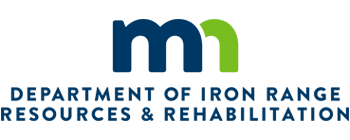 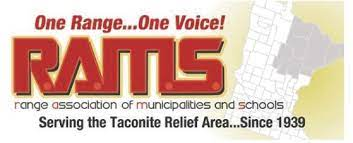 3
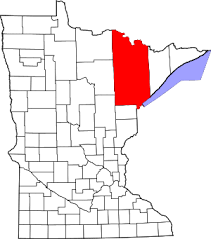 The Struggle
Size:  Encompasses 6,860 square miles
Larger than three states:  Rhode Island, Connecticut, and Delaware.
Households:  88,360 residential locations
Density:  13.1 people per square mile
Terrain:  Rocky terrain, many lakes, and abundant 	      	        forests
Rural:  Small rural communities do not have funds 	      to put towards project
Cost to construct is high

Source: www.census.gov
4
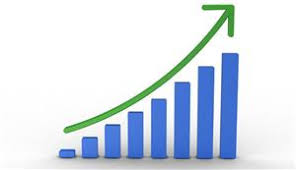 The Progress
Successful projects need multiple funding sources to get off the ground:
IRRR	- SLC – DEED - Service Provider Investment
Cumulative Allocations
Planning Grant: $75,000
Ex: Pike Township $4,300 for a feasibility study
Infrastructure Grant: $1.36 million
Ex: Rice Lake/CTC $400,000 to connect 219 locations
Households/Businesses Assisted
931
5
The Road Ahead
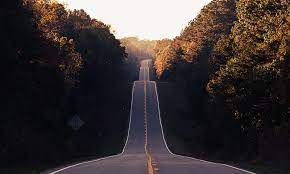 23,734 households without access
Estimated cost $227 million to serve all
Low-Density Pilot
Pilot needs to continue
Continue to foster great relationships with services providers expanding in the area
6
Questions?
7